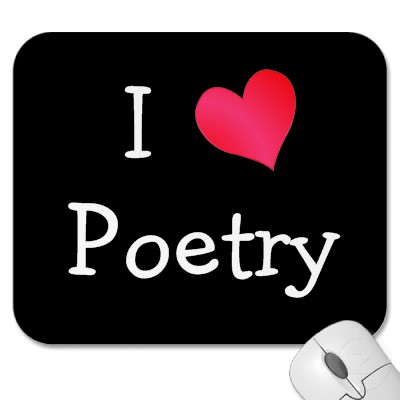 The Quarrel
By Maxine Kumin



Analysis
Word level work
Writing tasks
Self and
       Peer assessment
Review
Target setting
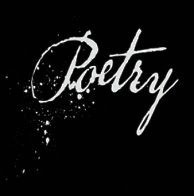 Fun with poetry!
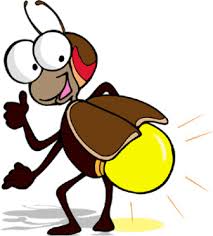 1) Discuss with a partner  and make notes on what you understand by the word “quarrel”.
Quarrel
2) Look up the word “quarrel” in a thesaurus and write down  similar words to “quarrel”.
3) Think about a time when you have had a quarrel with someone. Tell your partner about it using one of the words from the thesaurus.
Said a lightning bug to a firefly,
"Look at the lightning bugs fly by!"
 
"Silly dunce!" said the fly. "What bug ever flew?
Those are fireflies. And so are you."
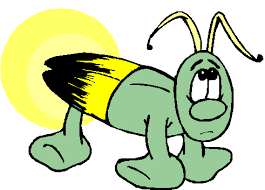 What has started this quarrel?
What words show us that one creature is being rude to the other?
With a partner, take it in turns to say the words spoken to each other. How did you feel?
"Bug!" cried the bug. "Fly!" cried the fly.
"Wait!" said a glowworm happening by.
 
"I'm a worm," squirmed the worm. "I glimmer all night.
You are worms, both of you. I know that I'm right."
Thesaurus work
Can you find 2 other words in your thesaurus which would work where “squirmed” and “glimmer” are? Write them on your worksheet.
Why has the poet chosen “squirmed” and “glimmer”
Explain why the poet’s word choices are effective.
Colour in or underline the words and punctuation which show us that the quarrel is getting more heated.
"Fly!" cried the fly. "Worm!" cried the worm.
"Bug!" cried the bug. "I'm standing firm!"
 
Back and forth through the dark each shouted his word
Till their quarrel awakened the early bird.
What do you think might happen next?
"You three noisy things, you are all related,"
She said to the worm, and promptly ate it.
 
With a snap of her bill she finished the fly,
And the lightning bug was the last to die.
What do the red words tell us about the early bird?
What does the early bird think about the creatures?
How did she end the quarrel?
How can humans be “glowers” and “glimmerers”?
How can humans “Shine”?
All glowers and glimmerers, there's a MORAL:
Shine if you must, but do not quarrel.
What is the message of this poem?
You may choose to respond to these tasks by writing a poem or a story.
Writing Tasks:
Make an acrostic poem from the word QUARREL.
Research and make a fact file on glowworms and fireflies. Include a ‘Day in the Life of a…………….’ section. Use facts, opinions, images, bullet points and text boxes.
Write about a time when you had a quarrel . You could begin like this:
 What a day! I knew that now I could never trust my best friend again!
Imagine that you were the early bird in the poem. Write an account from your point of view. You could start like this:
What a racket! Those creatures have been arguing now for hours and they are starting to make my feathers flutter!
Choose a task. Don’t forget to plan!
Review!
Peer or self assess the writing task.
Have you:
Used accurate punctuation and spelling
Used interesting vocabulary
Used a range of sentences (simple and complex)
Organised your writing into paragraphs or verses (if you did a poem)
Used some descriptive or poetic techniques, for example rhyme, repetition, alliteration or onomatopoeia?
Set yourself a target to improve from this list.